Energy Systems
Miguel C Brito
mcbrito@fc.ul.pt
8.3.37
Imagine an energetically isolated island, with 50,000 inhabitants. 
(100 people/km2, ½ car/person, 2.5people/home)
Available data: hourly time series solar radiation, precipitation, wind and temperature
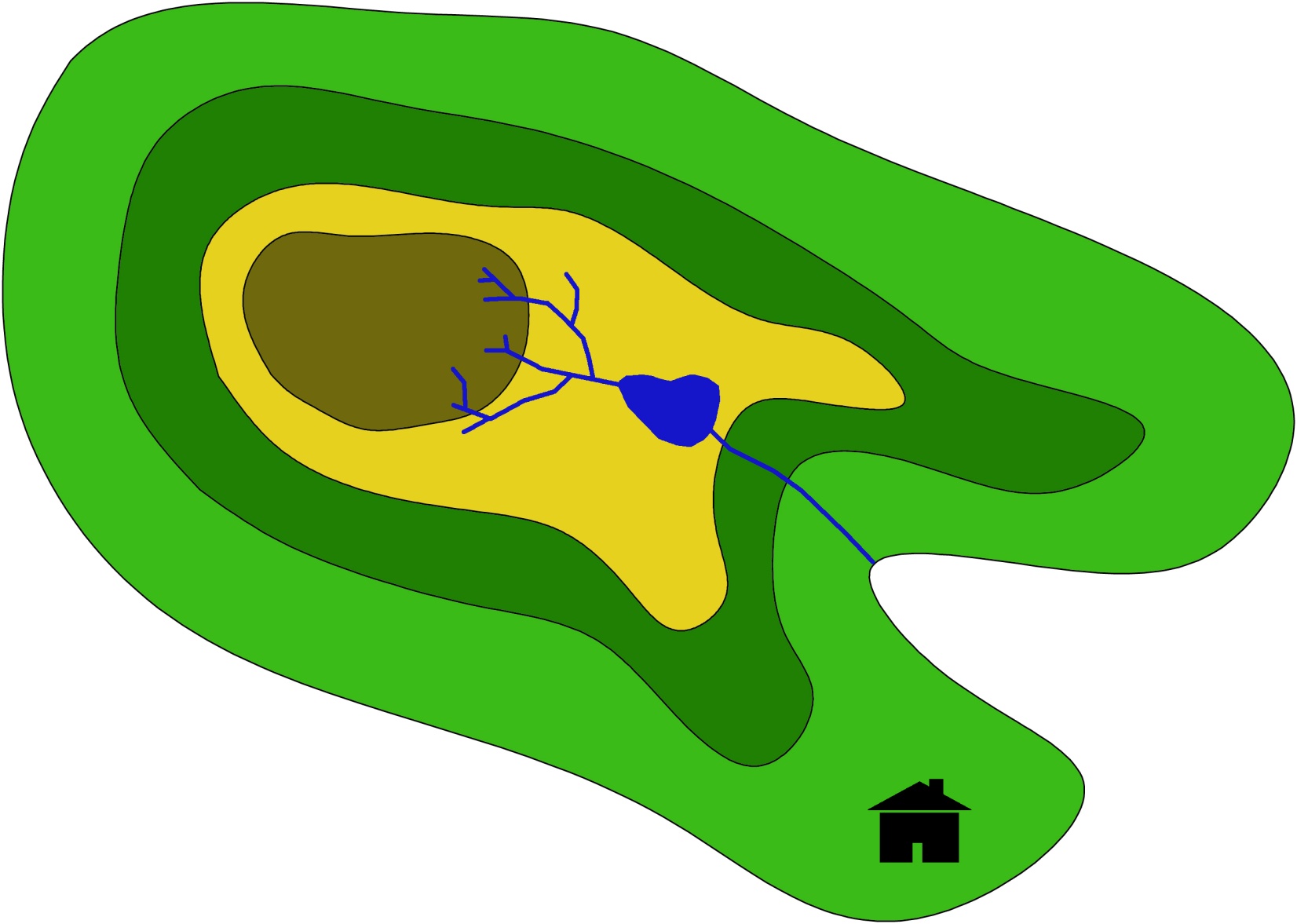 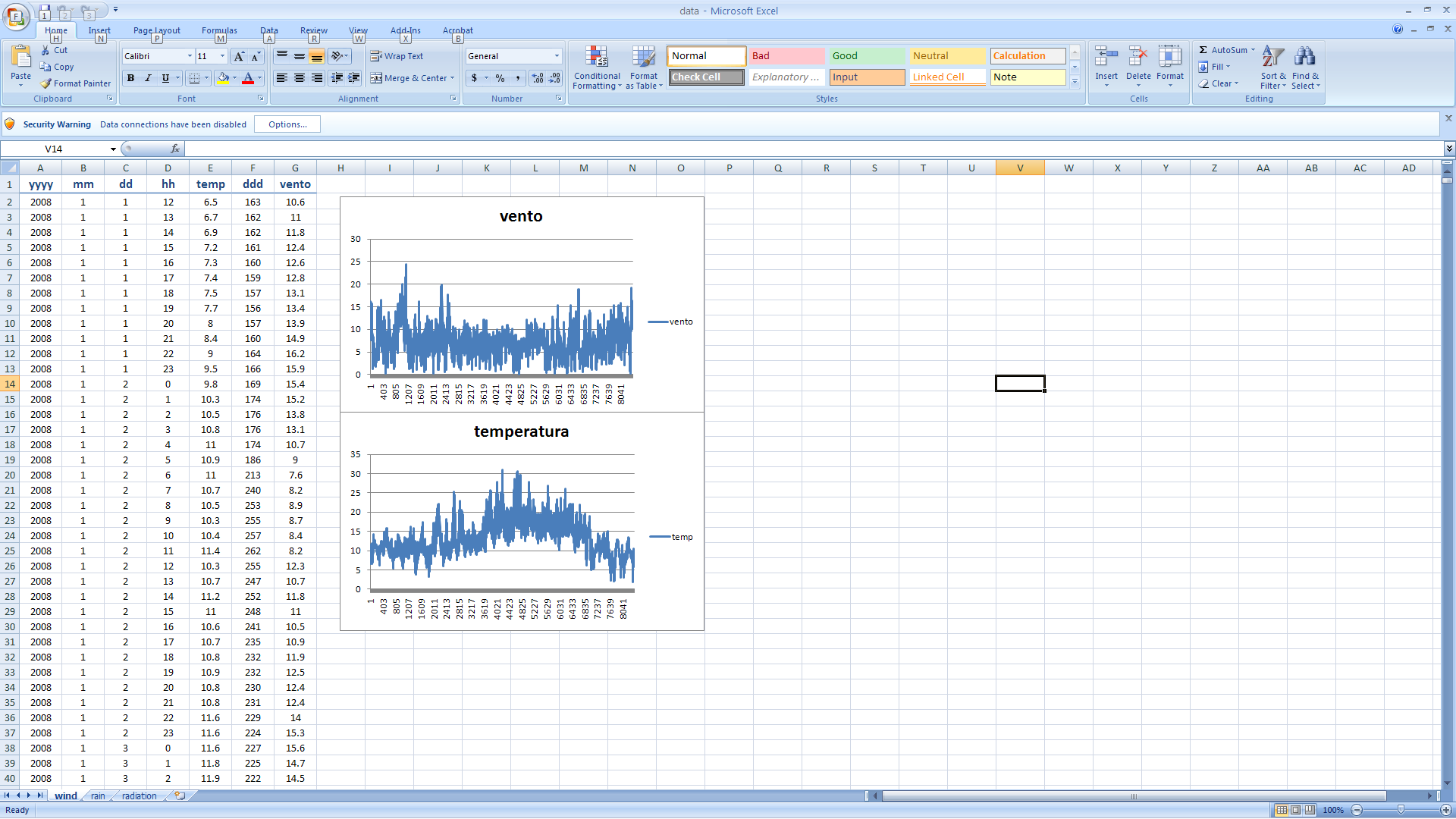 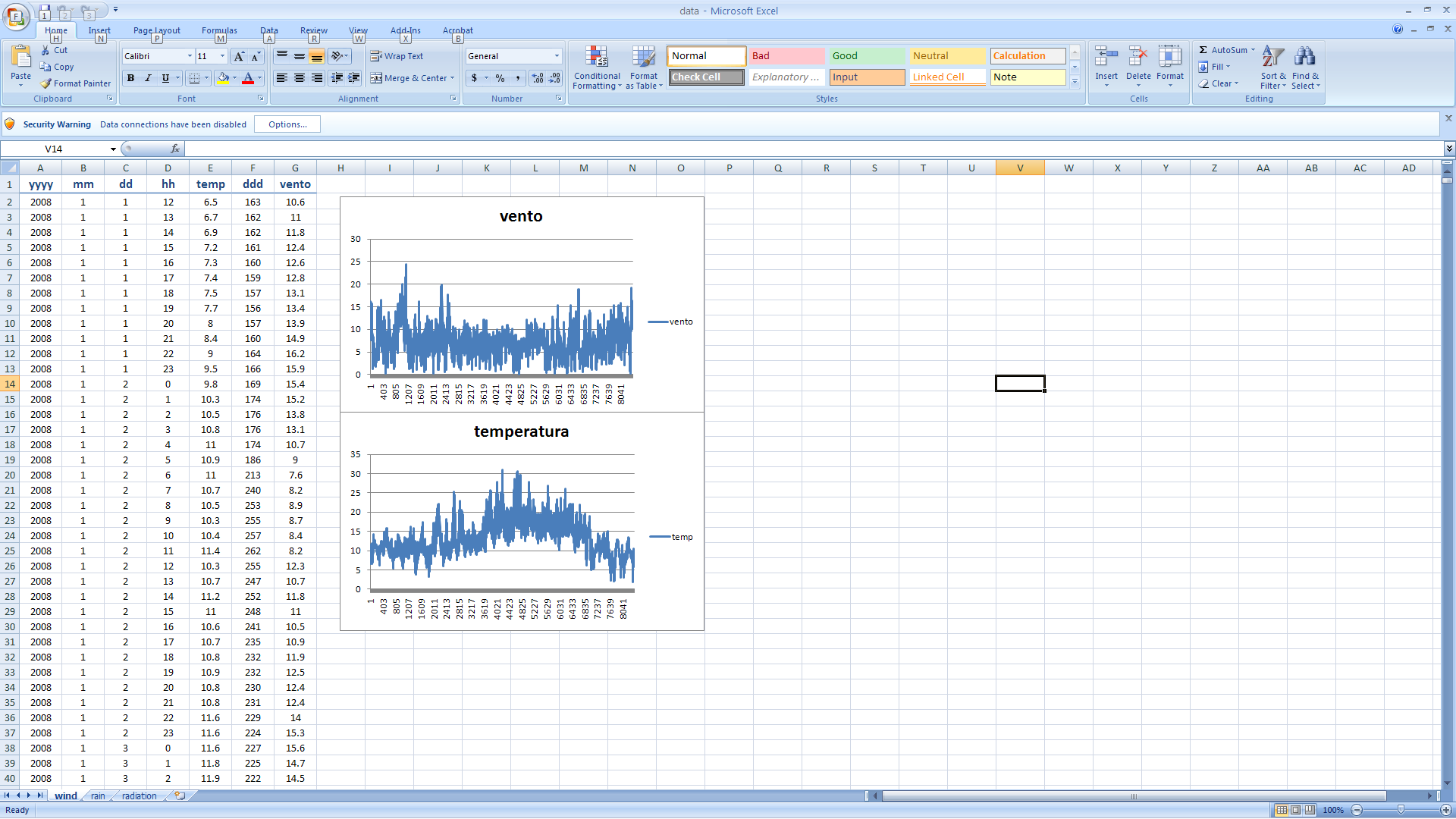 General references
 Bent Sørensen, Renewable Energy - Its physics, engineering, use, environmental impacts, economy and planning aspects, 3rd Ed, Elsevier Science, 2004 
 David JC MacKay, Without the hot air [www.withouthotair.com] 2009
 Roadmap 2050 – A practical guide to a prosperous low carbon Europe (Technical Analysis) [www.roadmap2050.eu] 2010
Next class
 groups!
 bibliographic review (e.g. technologies and impacts), 
 relevant data (efficiency, costs, etc.) 
 preliminary analysis (look at the time series!)
HYDROELECTRICITY (run of the river)
3 paragraphs about the technology

Goals
kWh(t)/m2 (every day, 3 weeks)
€/kWh (assume 40 years project lifetime, 5% discount rate)
Social/environment/economic impact discussion

Interesting number 
per capita (kWh/year/person); 
energy density (kWh/year/m2)
Height : 50m
Water basin 100 km2
20% direct (time constant = 1 day)
40% indirect (time constant = 3 months)
20% left for the fish
20% losses
Biomass co-generation
3 paragraphs about the technology
Social/economical impacts; rural jobs?
€/kWh; energy density (kWh/year/m2)

Assumptions
crops	     → 	ton/ha
		GJ/ton
Energy conversion
Explorability coefficient
Costs
Biofuels
3 paragraphs about the technology
€/kWh; per capita (kWh/ano/person); energy density (kWh/year/m2)
Solar electricity
3 paragraphs about the technology
Data: solar radiation time series
€/kWh; per capita (kWh/year/person); energy density (kWh/year/m2)

Photovoltaic
Assumptions: typical efficiency, cost and lifetime; 70m2/roof. 
kWh/m2(t). 

CSP
Subtract diffuse radiation from global radiation time series (use random number and local temperature)
5MW power plant
Wind energy
3 paragraphs about the technology
Social/environmental impacts
kWh(t)/m2 (footprint!)
€/kWh
Energy from waste
3 paragraphs about the technology
impacts!
kWh/year/person
€/kWh.

Incineration or biogas?
Estimate kg of waste per person per day (after recycling!).
Conversion efficiency?
Costs?
Solar thermal
kWh(th)/m2; €/kWh 
45 litres at 60ºC per person
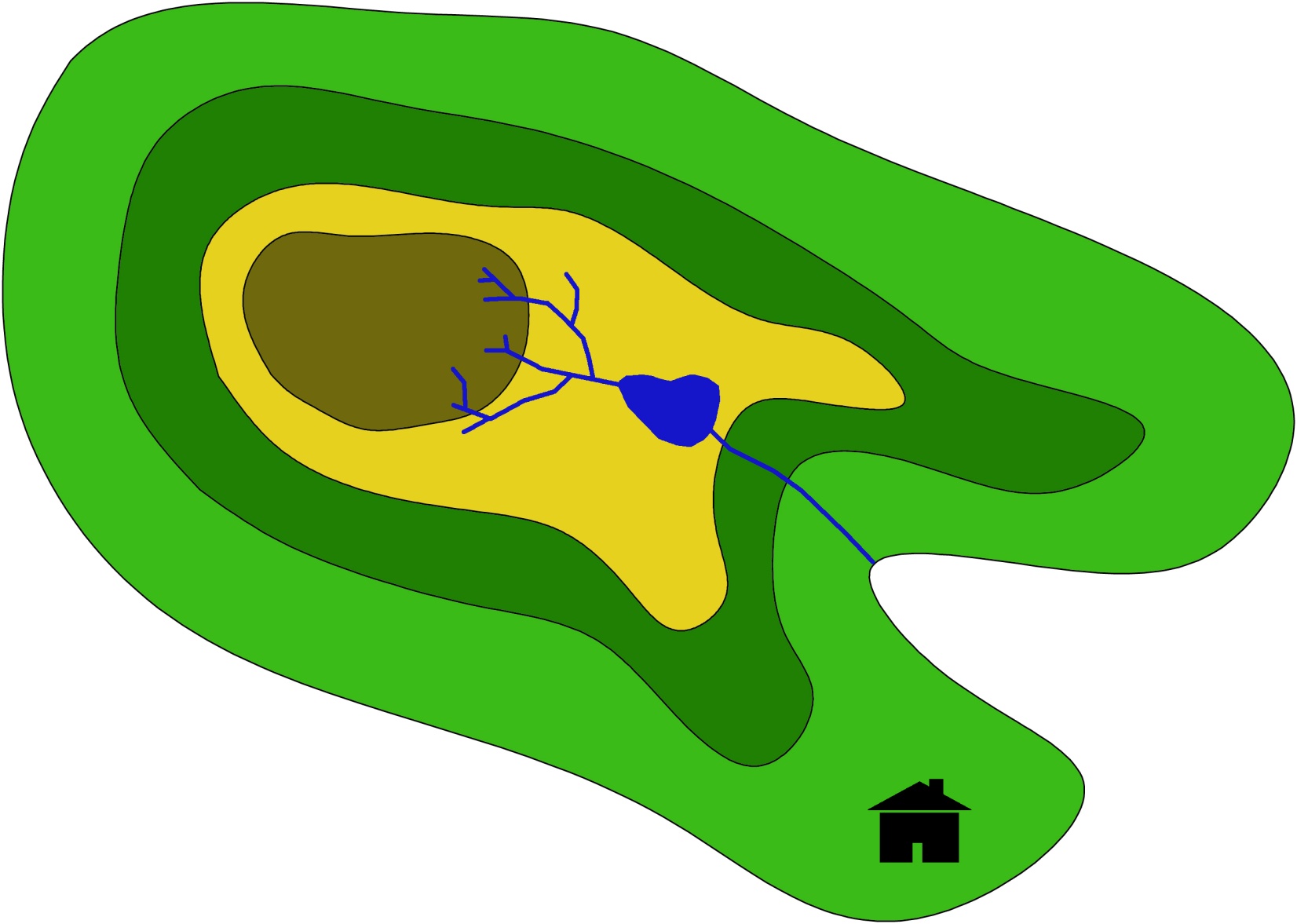 Next week
  bibliographic review (e.g. technologies and impacts), 
 relevant data (efficiency, costs, etc.) 
 preliminary analysis (look at the time series!)